O ANO É 2020
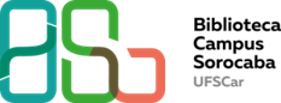 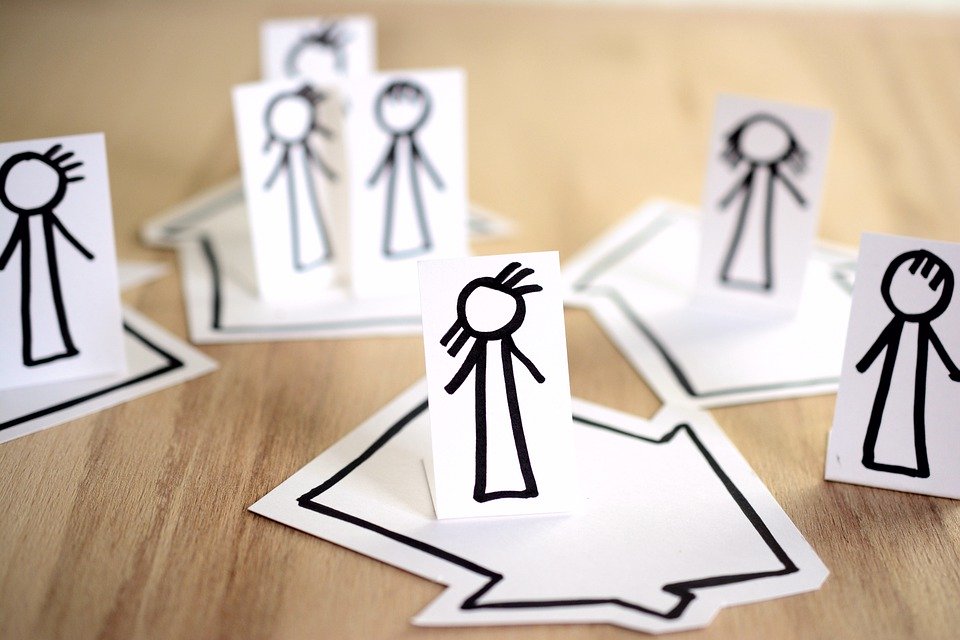 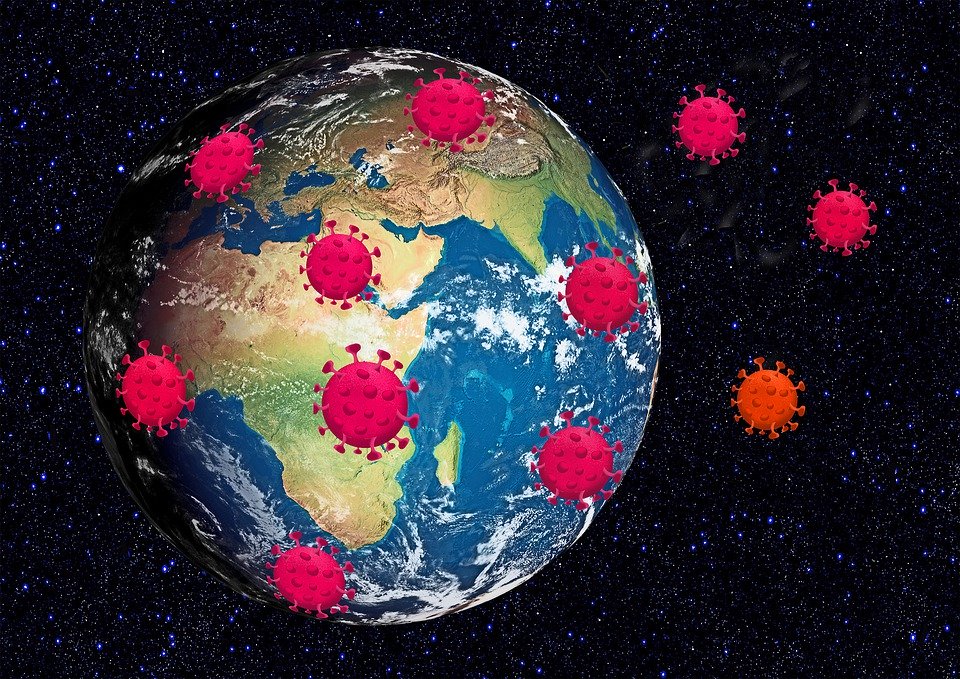 O CORONAVÍRUS GIRA JUNTO COM O PLANETA TERRA
A  RECOMENDAÇÃO É FICAR EM CASA EM ISOLAMENTO SOCIAL
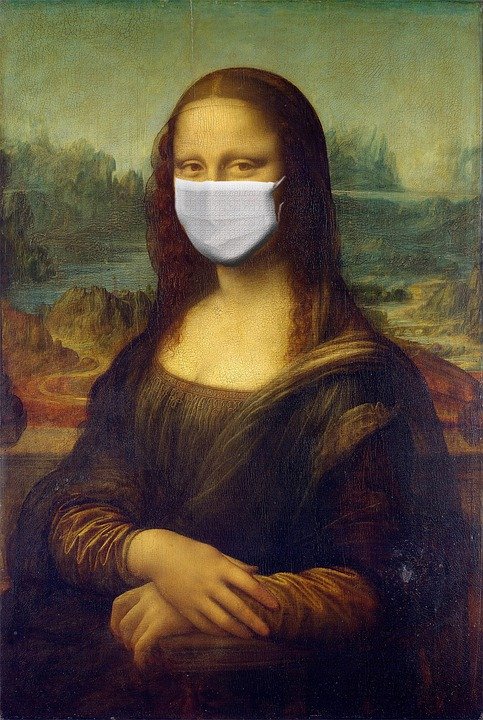 E VOCÊ...
COMPLETE!
MÁSCARA FACIAL DEVE SER UTILIZADA AO SAIR DE CASA